أحكام الاستعاذة والبسملة
أحكام الاستعاذة:
1- صيغة الاستعاذة (أَعُوذُ باللهِ منَ الشيطان الرَّجيم).
2- يُسِرُّ القارئُ التعوذ إذا قرأ سراً.
3- ويُسِرُّ التعوذ إذا قرأ خالياً وحده.
4- ويُسِرُّ التعوذ في الصلاة (السرية أو الجهرية).
5- ويَجهَرُ بالتعوذ إذا قرأ جهراً بحضور من يسمع.
6- إذا عرض للقارئ ما قطع قراءته (كسعال أو عطاس أو كلام يتعلق بالقراءة كالتفسير) واتحد المجلس فلا يعيد التعوذ. وإن كان العارض أجنبياً (كالتشاغل عن القراءة أو الكلام العادي أو الأكل . . .) أعاد التعوذ قبل بدء القراءة مرة ثانية.
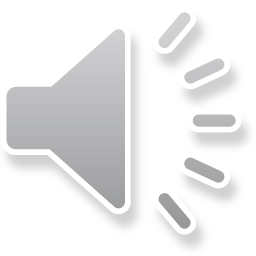 أحكام البسملة:
1- صيغة البسملة (بسم الله الرحمن الرحيم).
2- لابدَّ من قراءتها في أول كل سورة إلا سورة التوبة؛ لأنها بدأت ببراءة الله ورسوله من المشركين والمنافقين، والبسملة تحمل صفات الرحمة، فلا ينالونها.
3- وفي حالة البدء بالقراءة من غير بداية السورة فالقارئ مخير: إما يبسمل بعد التعوذ، وإما يقتصر على التعوذ فقط.
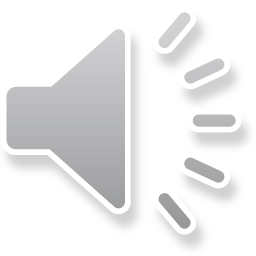